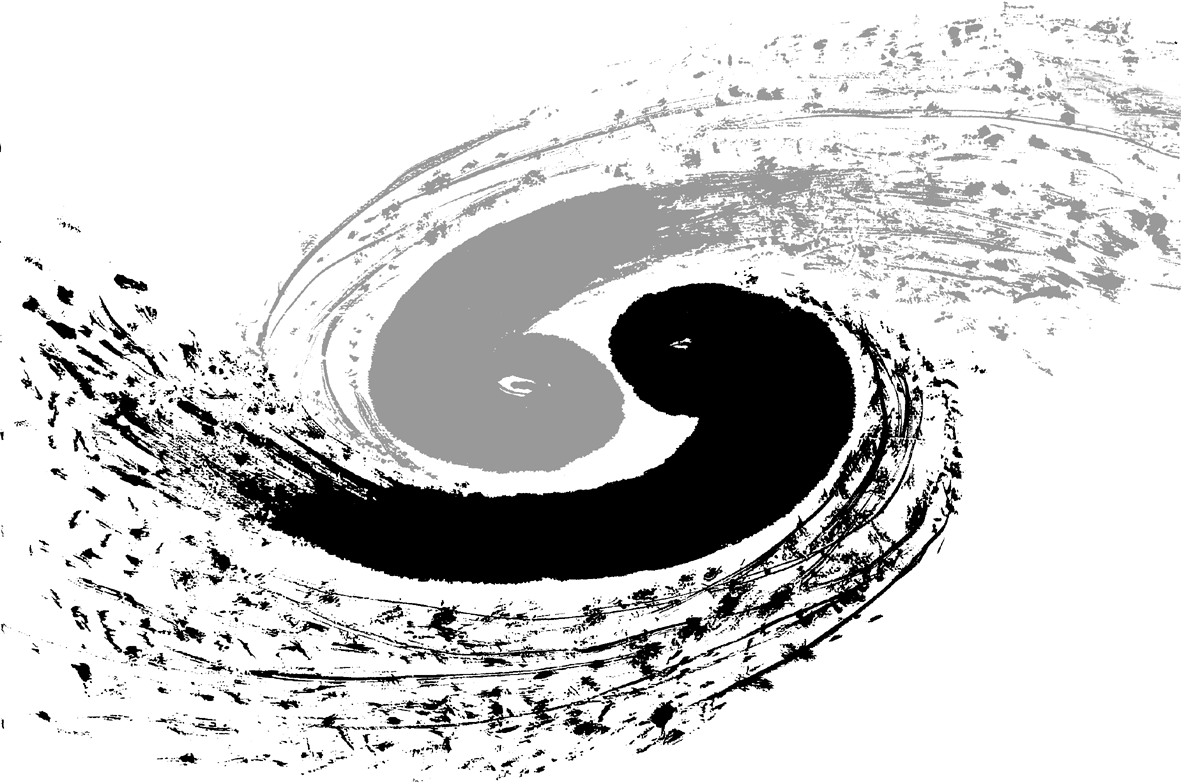 CSNS
Characterization of perpendicular magnetized Ho3Fe5O12 films with efficient spin-orbit torque induced switching
1Institute of High Energy Physics, Chinese Academy of Sciences
He Bai1,2, Z. Z. Zhu2, Tao Zhu2,1 and J. W. Cai2
2Institute of Physics, Chinese Academy of Sciences
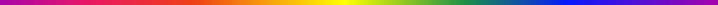 Crystal Structure
Introduction
Experimental Details
Compensation Temperature
Rare-earth iron garnet films with perpendicular magnetic anisotropy (PMA) are important to develop magnon-based spintronic devices. In this study, high quality epitaxial Ho3Fe5O12 (HoIG) films with PMA are fabricated on (111) Y3(Sc2Ga3)O12 substrates by sputtering. The magnetization compensation temperature of HoIG films is determined to be 130 K, highly consistent with its bulk value. The magnetic dead layer at the interface is quantified as thin as about 0.6 nm through polarized neutron reflectivity. Furthermore, spin–orbit torque switching in HoIG/Pt films is realized with the threshold current density of 1.4×1011 A/m2 and assisting field as small as 10 Oe. These results provide one more alternative for spintronic materials using compensated ferrimagnetic insulators.
Polarized Neutron Reflectivity
HRTEM Image
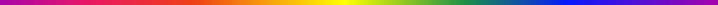 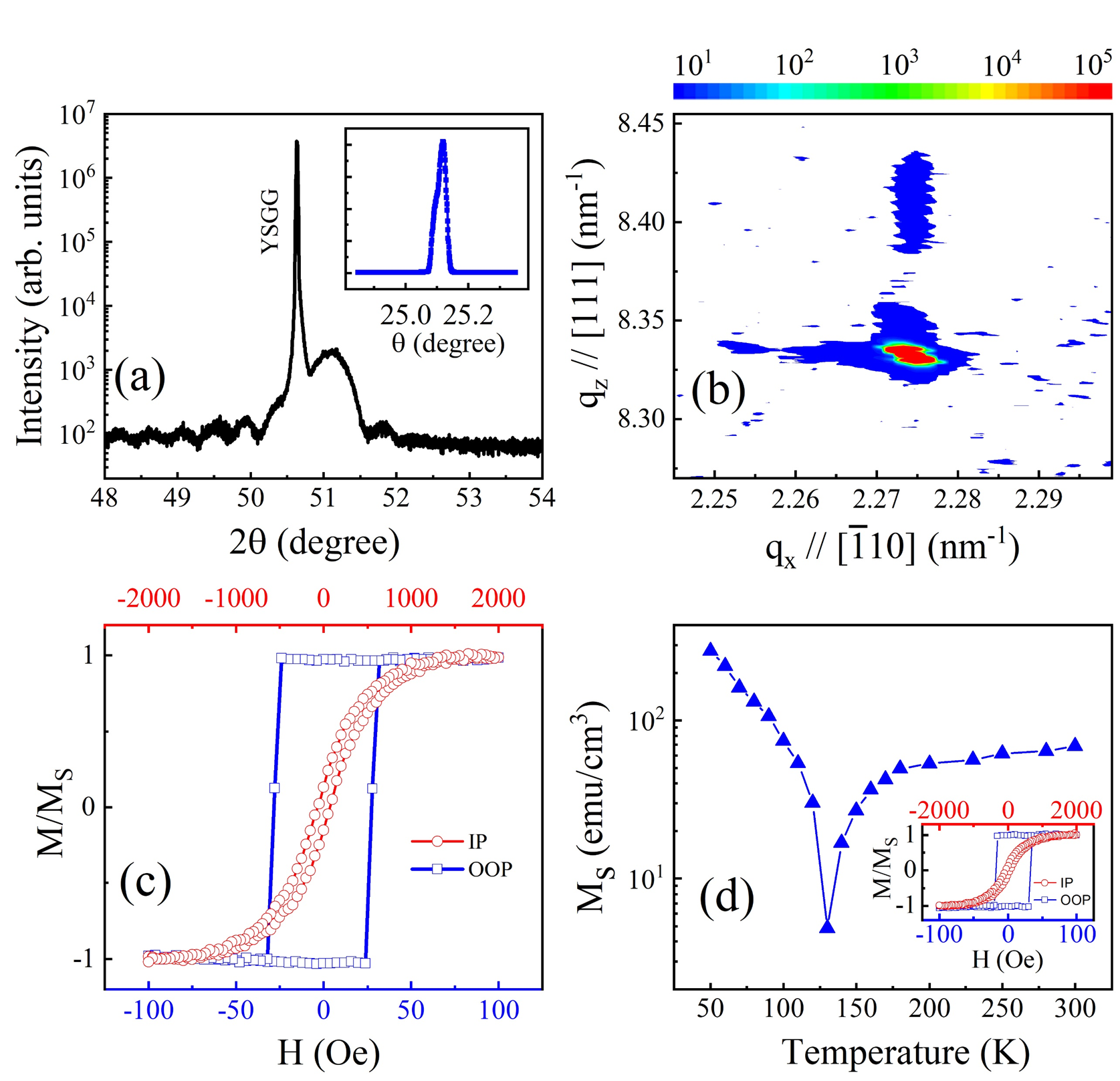 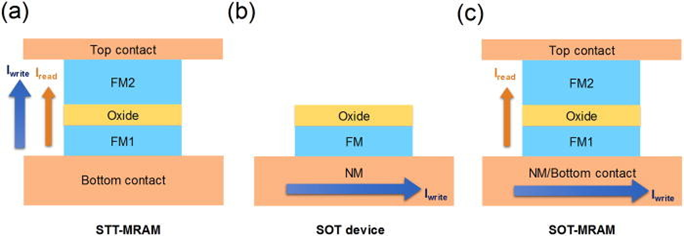 The advantages of SOT compared with STT:
Lowering the critical switching charge current
Reducing the Joule heating caused by high current
Realizing the separation of “Reading” and “Writing”
XRD 2θ/ω scan for the HoIG film on the (111) YSGG substrate. Inset: the rocking curve of the HoIG (444) peak.
The RSM of high-resolution XRD around (486) diffraction.
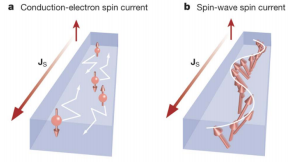 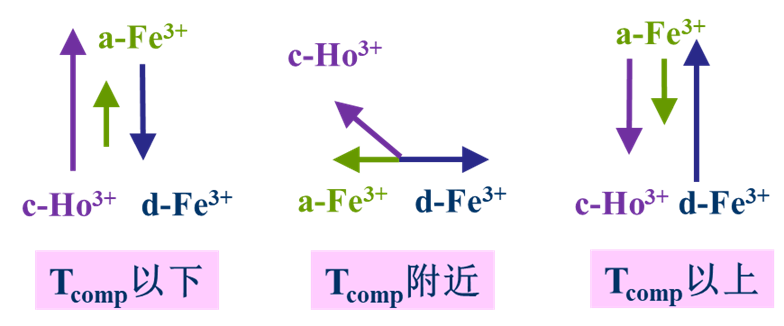 The advantages of magnon waves : 
 PMA realized in the FMI originates from bulk 
The current shunting is prevented
The magnetic damping in the FMI is usually lower
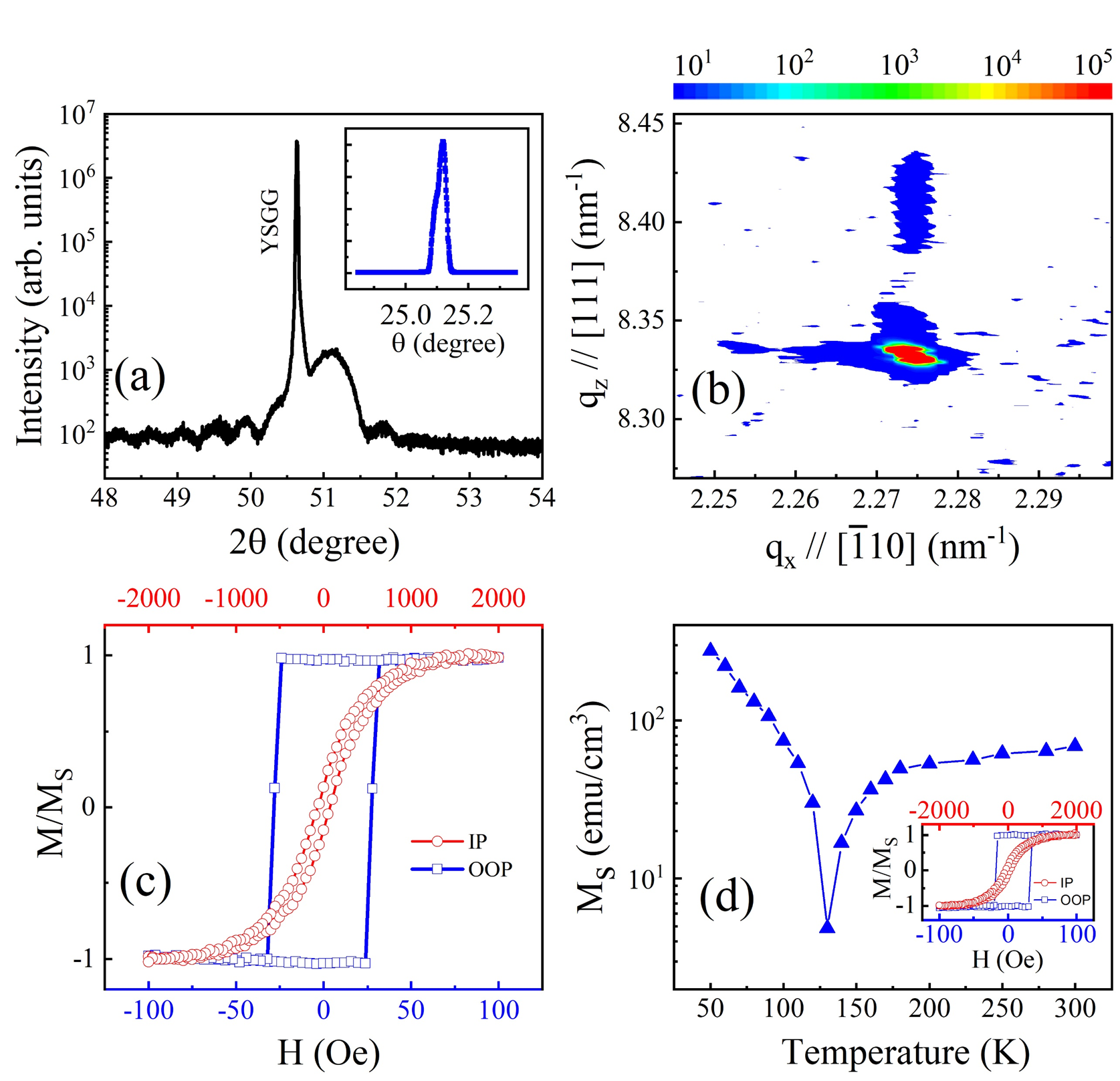 The total magnetic moments of the three sublattices cancel each other at the compensation temperature of 137 K, where the net spontaneous magnetization of HoIG vanishes.
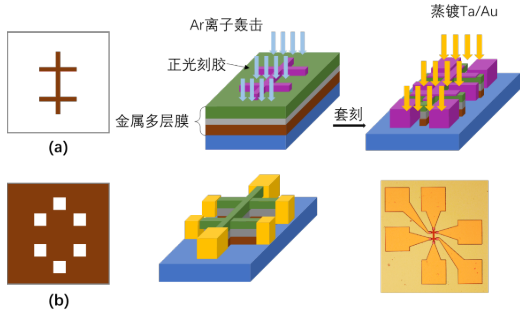 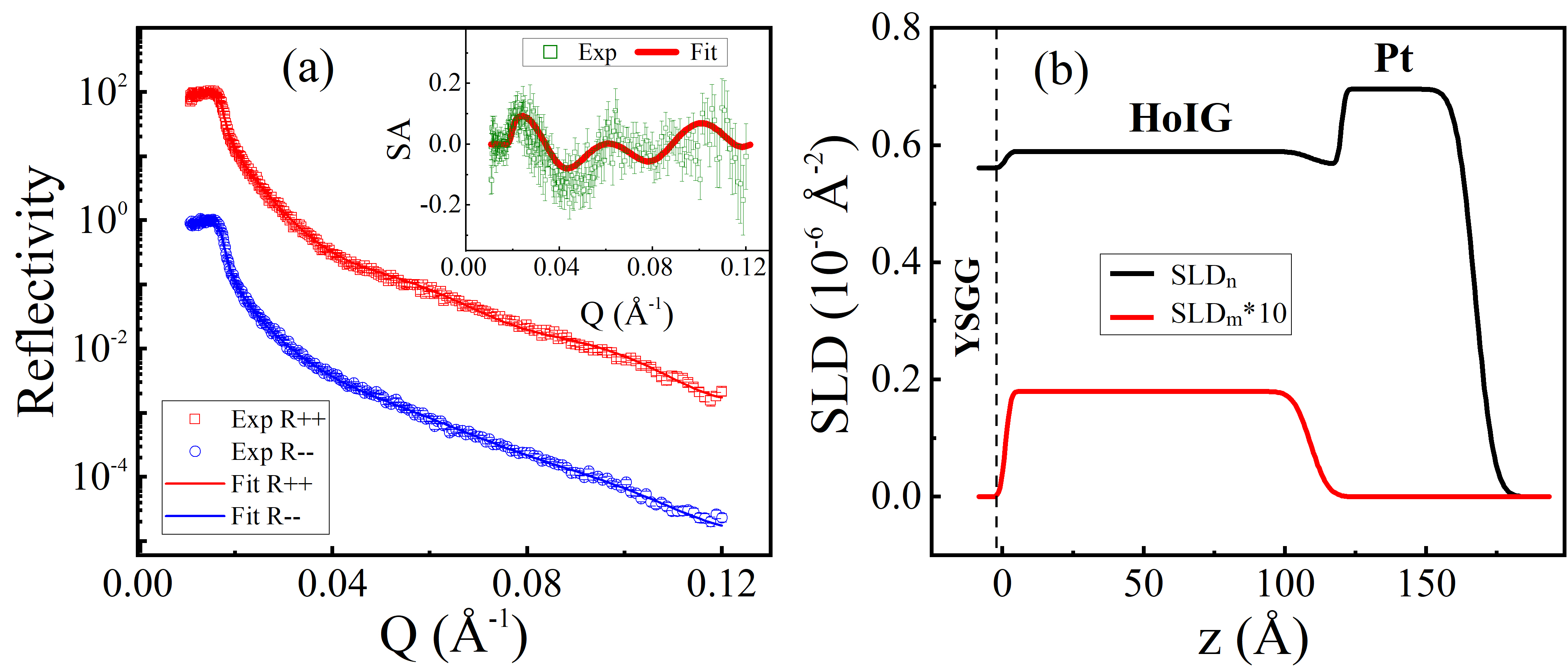 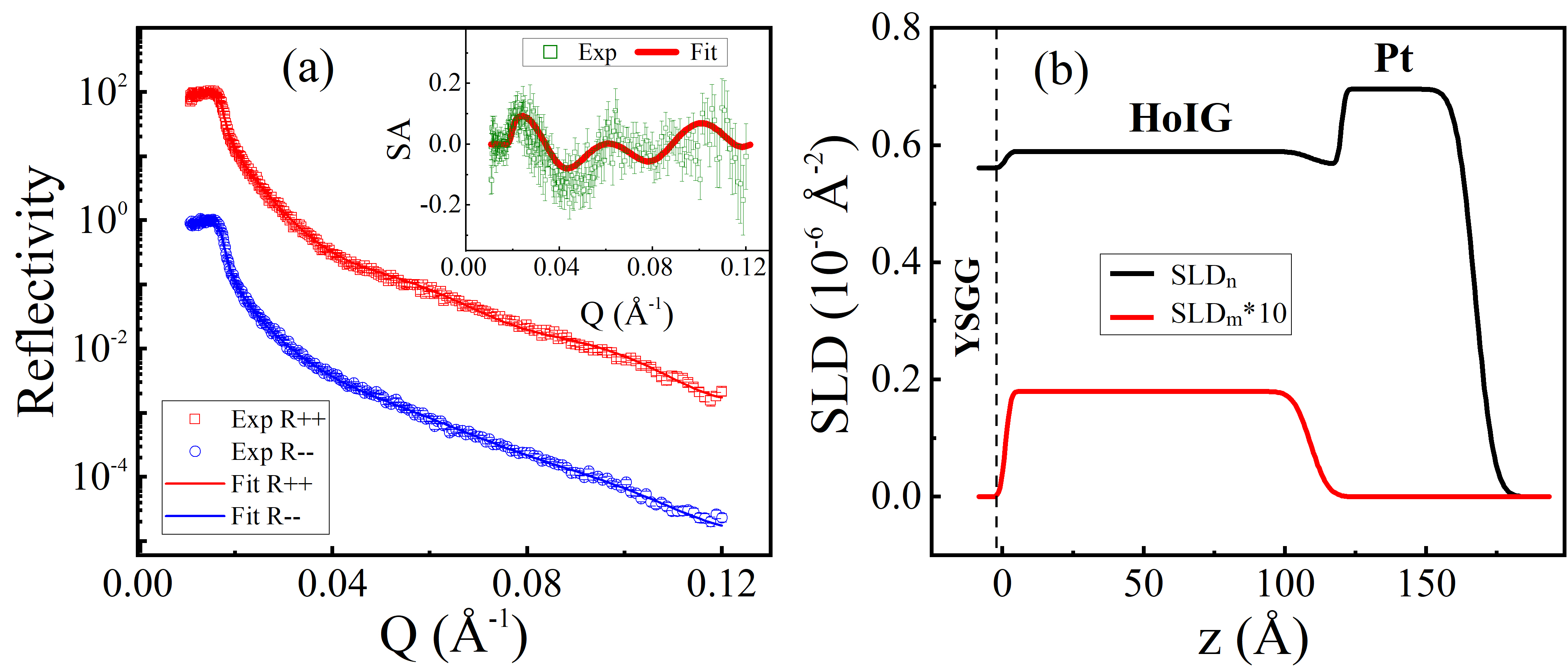 Room temperature PNR results for the YSGG/HoIG(10 nm)/Pt(3) sample at H =1.2 T
光刻Hall bar过程：涂胶—前烘—曝光—显影—定影—刻蚀
SOT-induced Switching
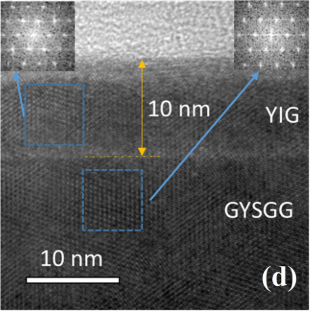 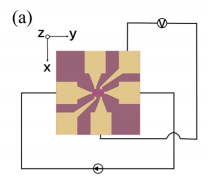 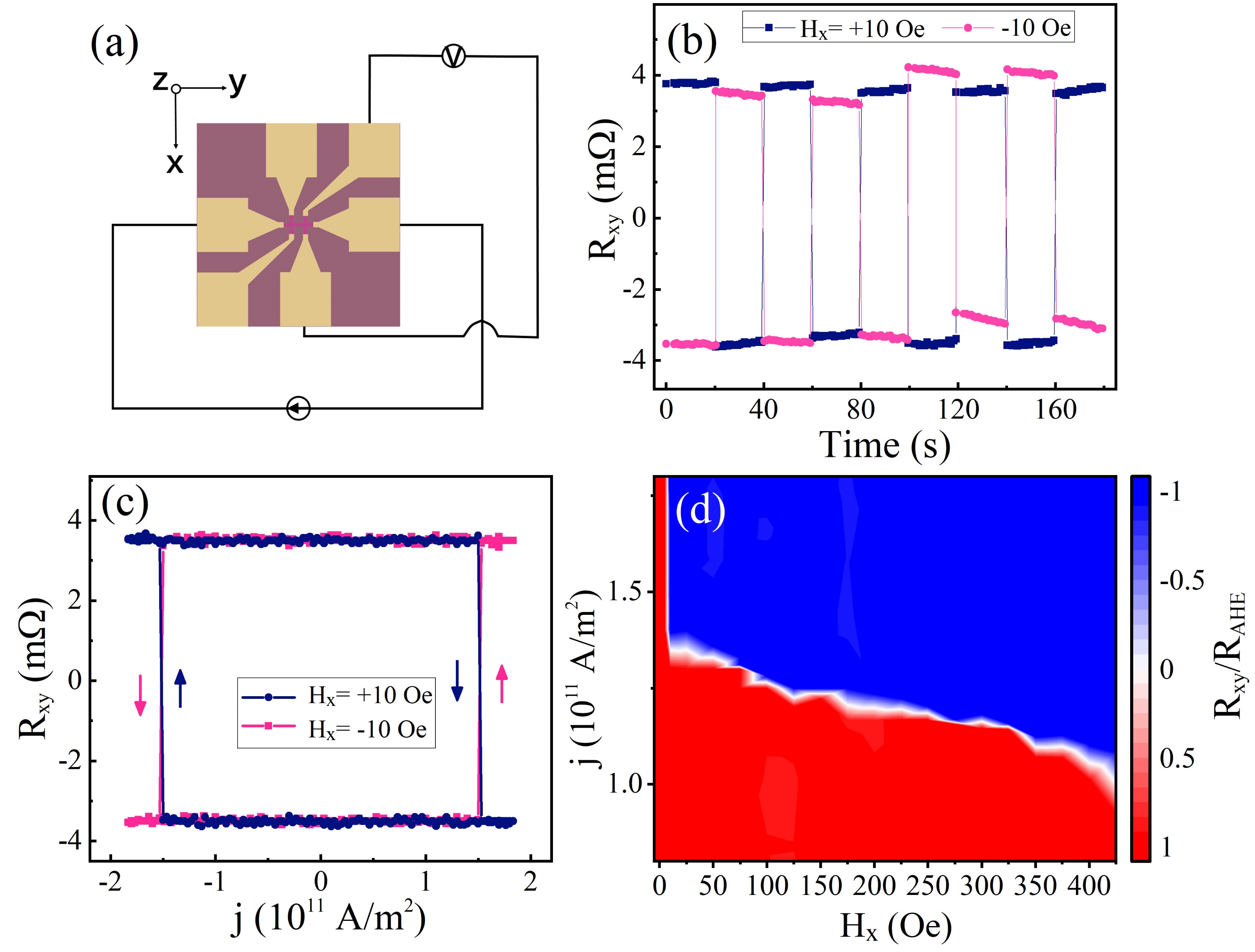 Experimental configuration of Current-induced switching in the HoIG(10 nm)/Pt(3 nm) sample.
Switching behavior as a function of the current density for a given field of Hx = ±10 Oe
High-resolution transmission electron microscopy image
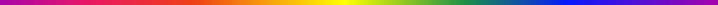 主要论文
[1] Appl. Phys. Lett. 119, 212406 (2021)
Contact:  baih@ihep.ac.cn    tzhu@iphy.ac.cn     jwcai@iphy.ac.cn